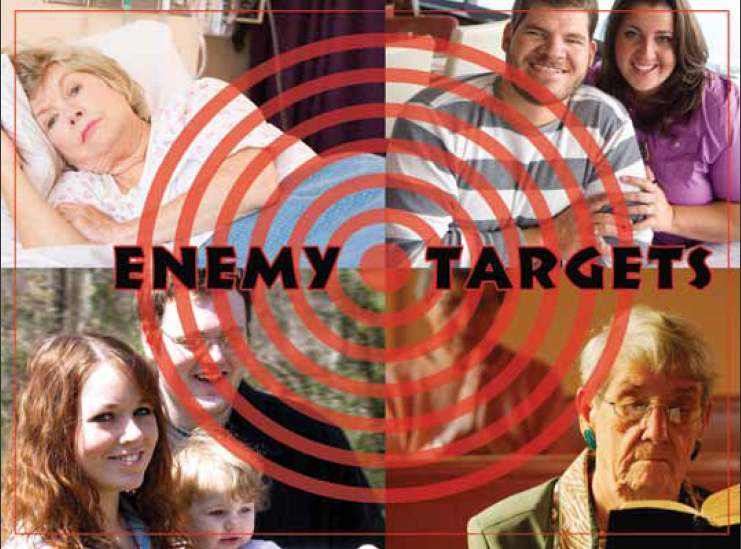 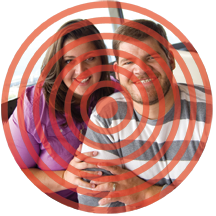 enemy targets
Our Marriages
handprint: We must work to preserve
our marriages from enemy fire.
Handwriting on the heart: “Therefore shall a man leave his father and his mother, and shall cleave unto his wife: and they shall be one flesh” (Genesis 2:24).
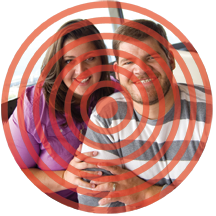 enemy targets
Our Marriages
If Satan wants to derail God’s church, he begins with Christian marriages.
Marriage Relationship
Serves as an object lesson of the relationship God desires to have with His church
Complex
Our husbands are not the enemy
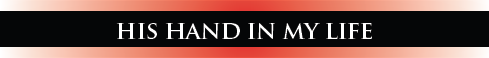 from his hand: Read Ephesians 5:22-33. If you are comfortable using different versions, read this passage in as many as you can find.
trace his hand: Precept Ministries lists five purposes for a godly marriage. If you are currently married, rate your marriage, using this scale from 1 to 5:1=weak; 2=fair; 3=improving; 4= strong; 5=excellent.
____ To mirror God’s image (Genesis 1:26)
____ To multiply a godly heritage (Genesis 1:28)
____ To manage God’s realm (Genesis 1:28)
____ To mutually complete one another (Genesis 2:18, 24)
____ To model Christ’s relationship to the church (Ephesians 5)
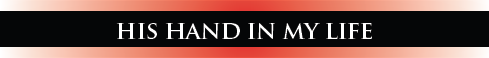 lift your hands: Ask God to give you deeper insights into marriage as an object lesson of the relationship He desires to have with us. If you are married, pray that your marriage would mirror that relationship; ask Him to show you needed changes to make it so.
touchpoint: “What therefore God hath joined together, let not man put asunder.”
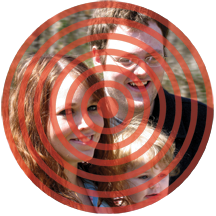 enemy targets
Our Families
handprint: We see the havoc resulting from enemy attacks in our families.
Handwriting on the heart: “Behold, children are a heritage from the
Lord, the fruit of the womb is a reward” (Psalm 127:3).
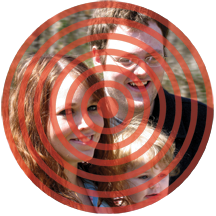 enemy targets
Our Families
After the enemy succeeds in wrecking our marriages, he goes after our children.
Our Children
We pray for them
When they are young
When they grow up
When they are prodigals
Our husbands are not the enemy
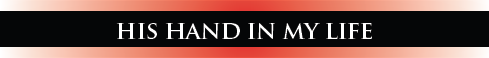 from his hand: The poem in your lesson mentions our children in four age groups roughly from ages 5-30. Let’s explore Scripture relating to each group.Matthew 19:14 (ages 5-11)Proverbs. 22:15 (ages 12-16)
Proverbs 15:10; 29:17 (ages 17-25)Luke 15:20; Proverbs 22:6 (ages 25 & up)
trace his hand: The Enemy wants to destroy our families. As parents, we can help avoid his attacks by answering these questions:
Do I closely monitor my child’s TV, DVD’s, iPod, computer and cellphone activity? Do I know what my child writes on Facebook?
Do I encourage my child to choose Christian friends? Do they meet him at home? Does my child keep a curfew?
Do I pray daily for the protection of my child’s mind—and mine?
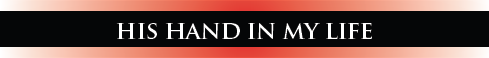 lift your hands: The Handwriting on the Heart verse is a good one to personalize and pray. Instead of the word “children,” replace it with your child’s name. For example, “Sarah, I pray you will always know that you are an heritage of the Lord…” Do this for each of your children, grandchildren, and even great grandchildren, if you have them.
touchpoint: The time and commitment you invest in your family will pay higher dividends than any other project you undertake.
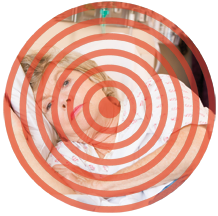 enemy targets
Our Bodies
handprint: We resolve to make our bodies a fit residence for God.
Handwriting on the heart: “What? know ye not that your body is the temple of the Holy Ghost which is in you, which ye have of God, and ye are not your own? For ye are bought with a price: therefore glorify God in your body, and in your spirit, which are God’s”                             (1 Corinthians 6:19-20).
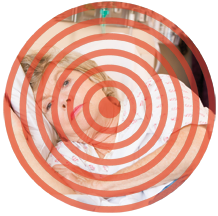 enemy targets
Our Bodies
We declare victory over the Enemy 

The best six doctors anywhere, And no one can deny it,
Are sunshine, water, rest and air, Exercise and diet.
These six will gladly you attend, If only you are willing,
Your mind they’ll ease, your will they’ll mend,
And not charge you a shilling.
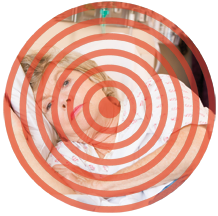 enemy targets
Our Bodies
Satan has an agenda: he hates our bodies and wants to destroy them.
The Enemy got a head start with destroying our bodies
God valued the human body
We live in a sin-stained world

One day He will change our vile body and make it like unto His glorious one.
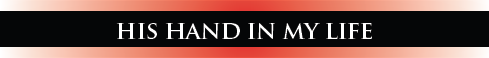 from his hand: Read these Scriptures concerning God’s laws for natural health and hygiene: Exodus 20:8-11; Leviticus 15:10; Deuteronomy 14:3-21; 23:12-14.
trace his hand: Answer these concerning God’s laws for His chosen people.

Sanitation. How did they dispose of waste material?
Well-balanced diet. What foods were forbidden. Why?
Exercise. What was their main exercise?
Rest. How did they maintain proper balance between rest and labor?
Cleansing. What practices did they follow without knowing why?
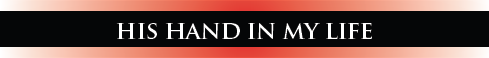 lift your hands:
What is the danger in teaching that God wants all Christians to be prosperous?
What is the danger in teaching that God wants all Christians to be in good health?
Can you name some “giants of the faith” who suffered affliction?
What are you doing to take care of your body?
touchpoint: “Our bodies are apt to be our autobiographies.”  —Frank Gillette Burgess
God is shaping us, not for time but eternity.
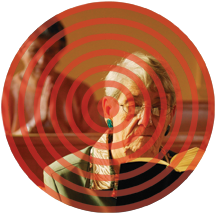 enemy targets
Our Churches
handprint: We can identify the work of the Enemy in our churches.
Handwriting on the heart: “For no man ever yet hated his own flesh; but nourisheth and cherisheth it, even as the Lord the church” (Ephesians 5:29).
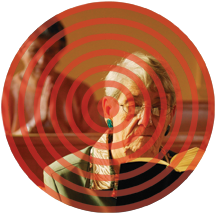 enemy targets
Our Churches
The enemy’s greatest foe is the church
He can disrupt, dismay, discourage, disable, bring about disunity
The Local Church
Identify his activity
believe he exists
Identify worldliness
Be alert
The Enemy keeps his eye on the church because she is his greatest foe.
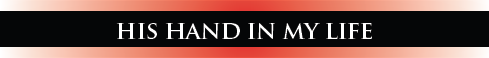 from his hand: Read the account of the seven churches in chapters 2 and 3 of the Book of Revelation.
trace his hand: Note especially the specific tactics of the Enemy and write these next to the location and description of each church.

Ephesus, the Loveless Church (2:2) false teachers
Smyrna, the Suffering Church (2:10)
Pergamos, the Compromising Church (2:13,14) .
Thyatira, the Corrupt Church (2: 20)
Sardis, the Dead Church (3:4)
Philadelphia, the Faithful Church (3:9)
Laodicea, the Lukewarm Church (3:16)
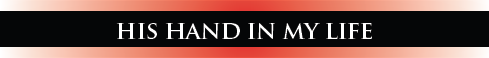 lift your hands:
Pray that you would make a real contribution to the spiritual life of the church. Ask Him to help you be faithful in attendance, attentive to the teaching, and sensitive to the needs of others.
lend a hand:
Is there such a thing as a perfect church? Why or why not? Have you ever been in one?
In what sense is a church a family? A support group? A learning center?
What can a church do to show it loves those whom Christ loves?
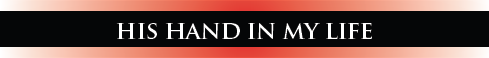 touchpoint: If everyone in my church were just like me, what kind of church would my church be?
“In essentials, unity; in nonessentials, liberty; in all things, charity.”
                                            —Augustine of hippo